Deber de justicia penal
Camilo Ernesto Bernal Sarmiento
Deber de justicia penal - definición
El deber de justicia penal es la obligación de investigar, procesar, sancionar y reparar integralmente las graves violaciones de los derechos humanos y las infracciones graves al Derecho internacional Humanitario, en cuanto comportamiento positivo (obligación de hacer) exigible al Estado por las víctimas de las violaciones a los derechos humanos y sus familiares .
Deber de justicia penal
Se desprende del derecho subjetivo individual y colectivo a conocer la verdad de aquellos hechos.
Es una garantía de no repetición  eficaz de las violaciones a los derechos humanos.
Se relaciona con el derecho a un recurso judicial efectivo de las víctimas de graves violaciones de derechos humanos (derecho inderogable).
Contenido
DEBER DE INVESTIGAR estándar de diligencia debida 
DEBER DE PROCESAR Acceso a la justicia de las víctimas y procesos respetando las garantías legales 
DEBER DE SANCIONAR Con penas proporcionales y adecuada a la gravedad del delito 
DEBER DE REPARAR Deber de reparar adecuadamente. Reparación integral.
Alcance
“Así, en casos de ejecuciones extrajudiciales,  desapariciones forzadas y otras graves violaciones a los derechos humanos, el Tribunal ha considerado que la realización de una investigación ex officio, sin dilación, seria, imparcial y efectiva, es un elemento fundamental y condicionante para la protección de ciertos derechos que se ven afectados o anulados por esas situaciones, como los derechos a la libertad personal, integridad personal y vida. 
Esa obligación de investigar adquiere una particular y determinante intensidad e  importancia en casos de crímenes contra la humanidad” (CorteIDH, Cantuta, 110)
Alcance
“la investigación judicial permite esclarecer las circunstancias en las que ocurrieron los hechos que generan responsabilidad estatal, constituyendo un paso necesario para el reconocimiento de la verdad por parte de los familiares de las víctimas y la sociedad así como el castigo de los responsables y el establecimiento de medidas que prevengan la repetición de las violaciones a los derechos humanos” (CorteIDH, Moiwana , 153)
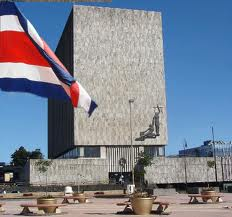 Estándar de debida diligencia de la justicia penal
Estándar debida diligencia
1) El poder judicial cumple un papel central en el cumplimiento del  deber de justicia penal 

2) En las violaciones de derechos humanos el deber de investigar,  procesar y sancionar es más exigente que en casos de delitos comunes
 
3) La investigación por violaciones de derechos humanos debe ser  iniciada de oficio y cumplida de manera seria, imparcial y efectiva
Estándar debida diligencia
4) La investigación y procesamiento en casos de violaciones de derechos humanos debe concluirse en un plazo razonable 

5) La investigación y procesamiento en casos de violaciones de derechos humanos debe producir los resultados esperados 

6) La investigación y procesamiento en casos de violaciones de derechos humanos debe completa, incorporando a todos los autores y participes
Principios debida diligencia
1. Oficiosidad: La investigación debe desarrollarse de oficio por parte de las autoridades competentes
2. Oportunidad: La investigación debe iniciarse de manera inmediata, ser llevada a cabo en un plazo razonable y ser propositiva
3. Competencia: La investigación debe ser realizada por profesionales competentes y empleando los procedimientos apropiados
Principios debida diligencia
4. Independencia e imparcialidad de las autoridades investigadoras
5. Exhaustividad: La investigación debe agotar todos los medios para esclarecer la verdad de los hechos y proveer castigo a los responsables
6. Participación: La investigación debe desarrollarse garantizando el respeto y participación de las víctimas y sus familiares
Presupuestos investigación violaciones DDHH
1. Debe estar destinada a localizar a la víctima o sus restos en caso de no conocerse su paradero
2. Debe estar dirigida a establecer la identidad de la víctima o víctimas en caso de ejecución extrajudicial
3. Debe estar dirigida a sancionar a todos los responsables de las violaciones
4. Debe abarcar la totalidad de los hechos violatorios a los derechos humanos
5. Deben ejecutarse las órdenes de captura y las decisiones judiciales
Presupuestos investigación violaciones DDHH
6. Debe utilizar todos los medios a su alcance para la obtención de pruebas relevantes
7. Debe contar con el apoyo de expertos para dar con la verdad de los hechos
8. Debe tener en cuenta el contexto y las peculiaridades de la situación o del tipo de violación que se está investigando
9. Debe considerar diversas hipótesis, contar con una metodología para evacuarla y ser consistente
Los estándares internacionales aplicables para evaluar la idoneidad de las investigaciones penales
Instancias judiciales independientes e imparciales
Las exigencias de la independencia e imparcialidad abarcan cada una de las etapas del proceso.
La imparcialidad conlleva a la vez a que las actuaciones judiciales no se vean afectadas por prejuicios o nociones estereotipadas sobre las actitudes, características o roles de las víctimas o de las personas acusadas
Oportunidad y oficiosidad de la investigación
“las autoridades estatales tienen la obligación de iniciar “ex officio y sin dilación, una investigación seria, imparcial y efectiva por todos los medios legales disponibles y orientada a la determinación de la verdad y a la persecución, captura, enjuiciamiento y eventual castigo de todos los autores de los hechos, especialmente cuando están o puedan estar involucrados agentes estatales” . (CorteIDH, González y Otras (“Campo Algodonero”) , párrs. 40-41)